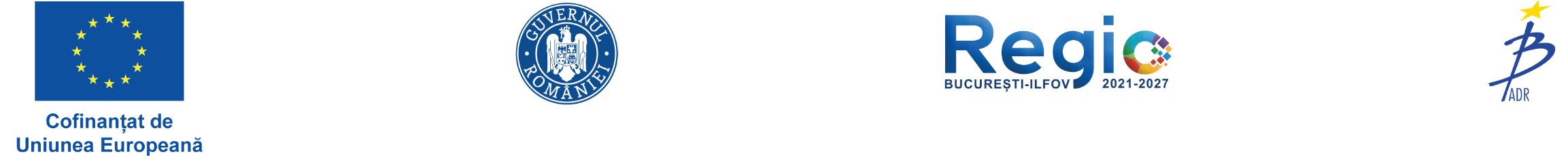 PROGRAMUL REGIONAL BUCUREȘTI-ILFOV 2021-2027

PRIORITATEA 1: O regiune competitivă prin inovare,digitalizare și întreprinderi dinamice 

1.8. – Sprijin pentru creșterea durabilă și modernizarea tehnologică a microîntreprinderilor

BUCUREȘTI
25.04.2024
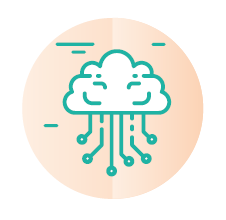 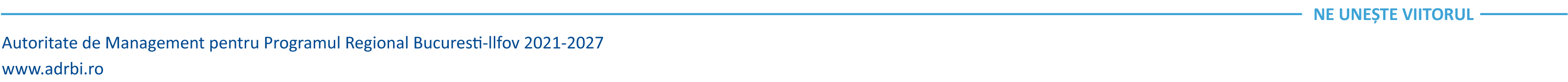 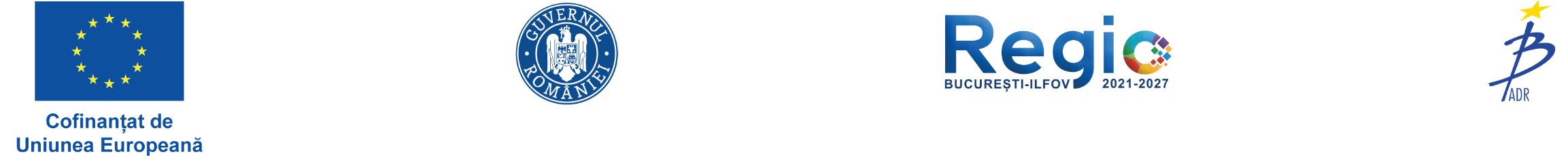 CALENDAR ESTIMAT LANSARE APEL PR BI P1/1.8/1/2024
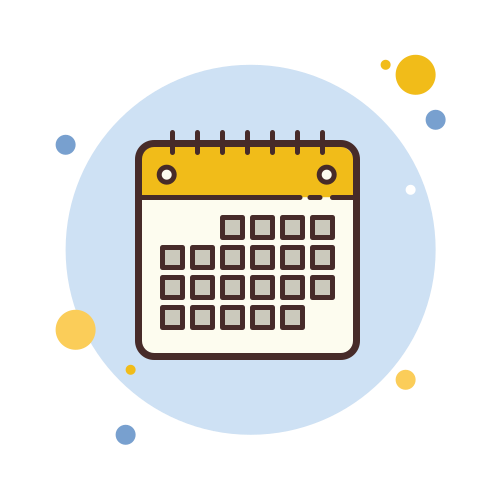 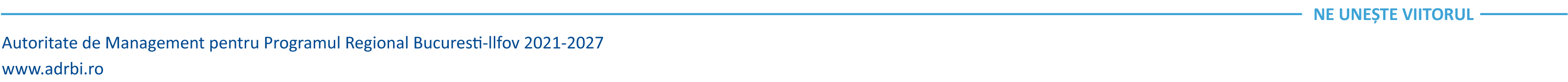 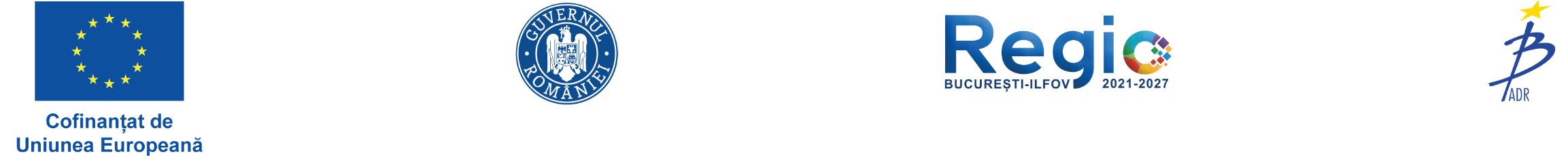 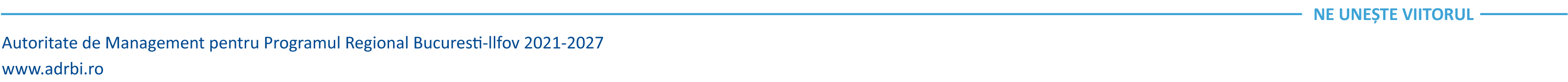 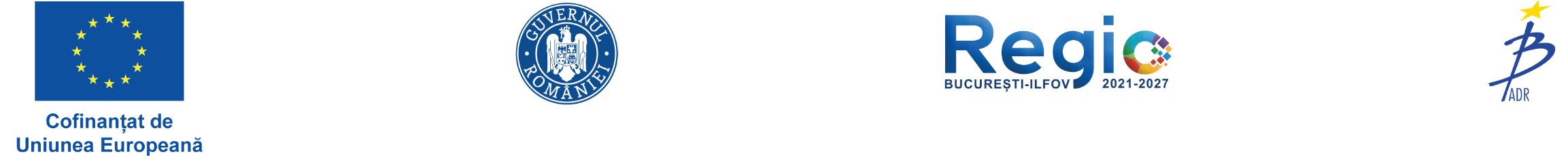 INFORMAȚII GENERALE APEL PR BI P1/1.8/1/2024
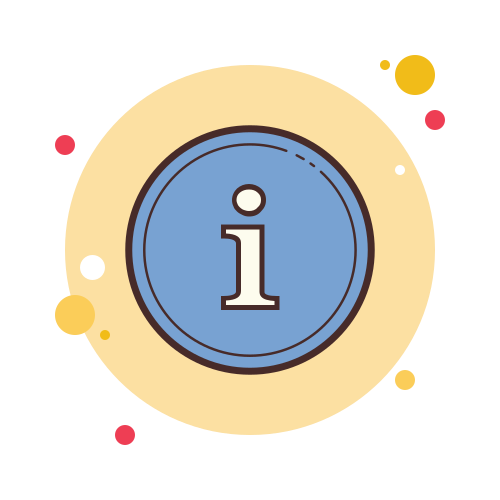 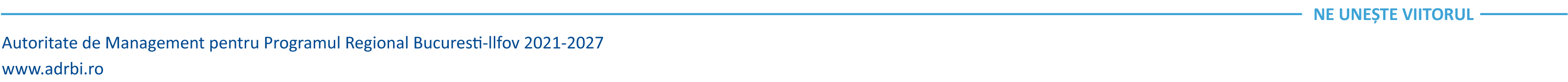 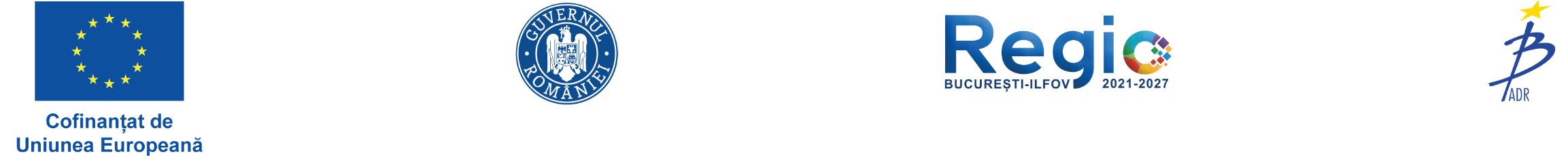 Prioritate: 1  O regiune competitivă prin inovare, digitalizare și întreprinderi dinamice 
Obiectiv specific: 1.3. Intensificarea creșterii sustenabile și creșterea competitivității IMM-urilor și crearea de locuri de muncă în cadrul IMM-urilor, inclusiv prin investiții productive (FEDR)
Acțiunea: 1.8. Sprijin pentru creșterea durabilă și modernizarea tehnologică a microîntreprinderilor. 
Beneficiari eligibili: microîntreprinderi cu sediu social/punct de lucru în regiunea București-Ilfov și locația de implementare a proiectului în mediul urban.








* cu respectarea prevederilor ajutorului de minimis – intensitate maximă 90%.
Forma de sprijin
Grant nerambursabil*
Tipul apelului de proiect
Competitiv,
cu termen limită de depunere
Valoarea finanțării nerambursabile
min. 25.000 euro  max. 200.000 euro
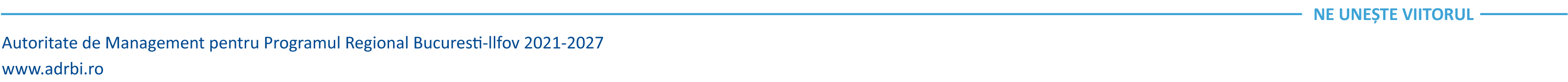 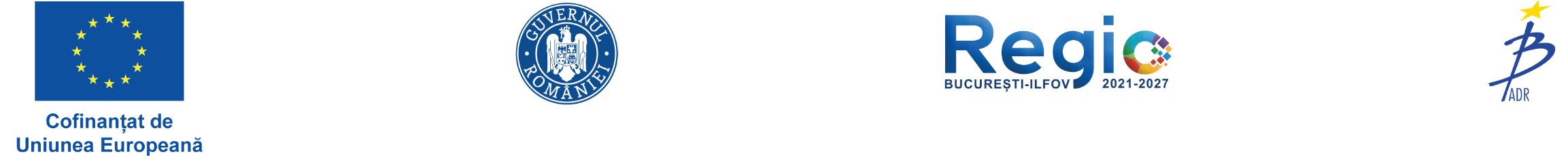 INDICATORI OBLIGATORII






*definiție: Numărul de întreprinderi sprijinite pentru a susține sau a realiza creșterea cifrei de afaceri. Indicatorul numără întreprinderile pentru care cifra de afaceri anuală pentru anul fiscal după anul finalizării proiectului (obținerii realizărilor așteptate - output) este cel puțin la fel de mare precum creșterea cifrei de afaceri anuale în anul anterior începerii proiectului. Pentru întreprinderile fără o creștere a cifrei de afaceri sau cu o creștere negativă înainte de începerea proiectului, rata de creștere a cifrei de afaceri în cursul anului fiscal de după anul finalizării proiectului (obținerii realizărilor așteptate - output), ar trebui să fie de cel puțin 2%. Cifra de afaceri a întreprinderii cuprinde totalurile facturate de întreprindere în perioada de referință (un an) și corespunde vânzărilor pe piață de bunuri și servicii furnizate către terți (ESTAT2007 în referințe).
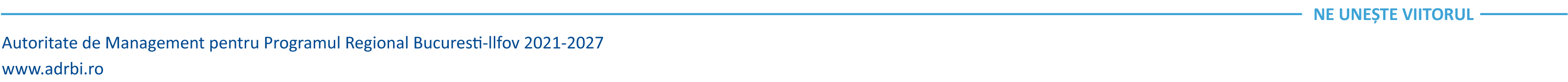 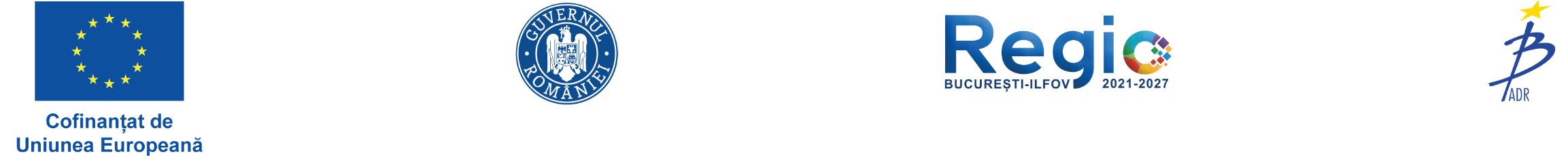 Punctajul maxim ce poate fi obținut este de 100 puncte.

BUGET APEL 1: 37.627.724 euro (FEDR+BS)

*timpul alocat pregătirii poate fi prelungit de AM PR BI, doar în baza unor solicitări justificate din partea unui număr relevant de potențiali solicitanți, însă perioada dedicată depunerii de proiecte nu poate fi prelungită.
Timpul alocat pregătirii de proiecte
2 luni*
Termenul de depunere a cererilor de finanțare în MySMIS:
1 lună
Pragul minim de calitate:
70 de puncte
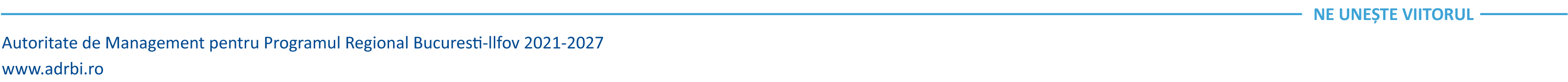 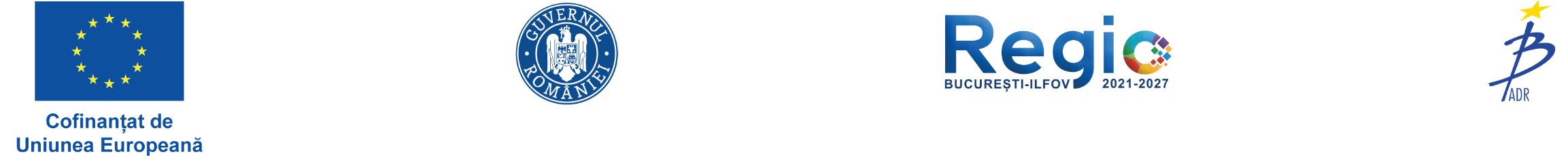 ACTIVITĂȚI ELIGIBILE
A. Activități aferente activității de bază necesare pentru creșterea durabilă și modernizarea tehnologică a microîntreprinderilor:
1. Investiții în active corporale în vederea îmbunătățirii capacităților tehnice și industriale, pentru a gestiona mai eficient dezvoltarea produselor și serviciilor:
Construirea/extinderea spațiilor de producție/ prestare de servicii, inclusiv asigurarea utilităților generale aferente, respectiv alimentare cu apă, canalizare, alimentare cu gaze naturale, agent termic, energie electrică, PSI;
Achiziționarea de echipamente, tehnologii (inclusiv tehnologii verzi), utilaje, instalații de lucru, precum si dotări încadrate în categoria mijloacelor fixe: mobilier, echipamente informatice, echipamente de birotică  etc.
2. Investiția în active necorporale: programe informatice, brevete, licențe, mărci comerciale, alte drepturi și active similare utilizate exclusiv în domeniul/domeniile de activitate vizat/e de proiect;
Atunci când activitățile de tipul 1 și 2 vizează investiții pentru procese de producție (bunuri sau servicii) prietenoase cu mediul și utilizarea eficientă a resurselor în microîntreprinderi, acest lucru este de natură să conducă la obținerea de punctaj suplimentar conform criteriului 2.2 din Anexa 10 – Grila ETF.
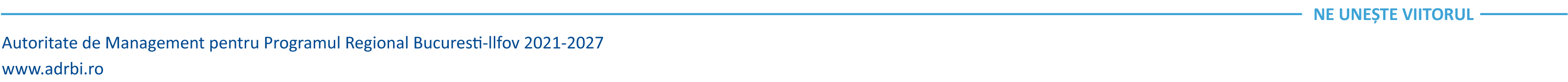 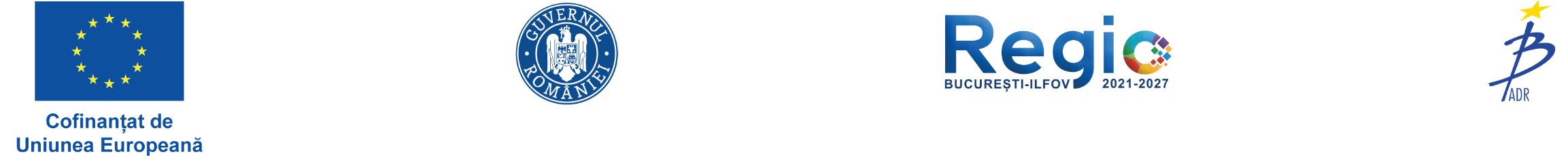 Investițiile pentru procese de producție prietenoase cu mediul și utilizarea eficientă a resurselor în IMM implică reducerea utilizării materiilor prime, adoptarea unor tehnici de producție mai puțin poluante, utilizarea surselor regenerabile de energie și/sau a unor tehnologii eficiente din punct de vedere energetic, reducerea la minimum a generării de deșeuri și reciclarea materialelor,  de exemplu:
achiziționarea de instalații/ echipamente specifice în scopul obținerii unei economii de energie și/sau sisteme care utilizează surse regenerabile (alternative) de energie[1] pentru eficientizarea activităților pentru care s-a solicitat finanțare: instalarea de sisteme de iluminat cu consum redus de energie, achiziționarea de echipamente/utilaje eficiente din punct de vedere energetic, automatizarea proceselor pentru a reduce risipa de energie; 
integrarea tehnologiilor de control al poluării, care contribuie la reducerea emisiilor de gaze cu efect de seră; 
obținerea de noi certificări de tipul ISO 14001 - sistem de management de mediu; 
creșterea “conținutului de materiale reciclate” din produsul finit, asigurând în același timp performanța și siguranța acestuia; 
achiziționarea de echipamente/soluții/tehnologii având componente reutilizate sau utilizarea de materii prime (inclusiv materii prime critice) obținute din materiale reciclate;
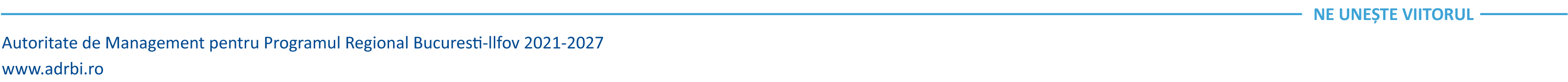 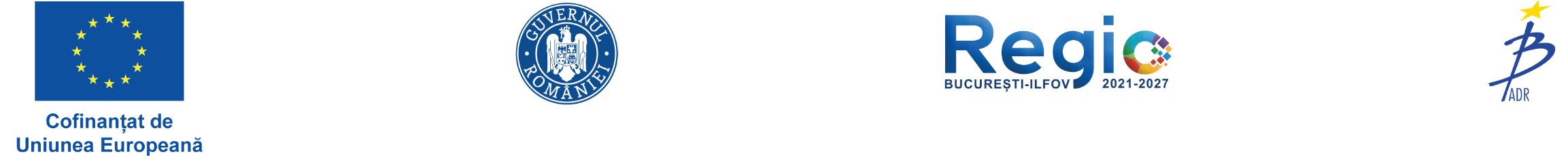 achiziționarea de echipamente electrice și electronice având un procent minim de componente reutilizate (exemplu: un procent de 30% din totalul echipamentelor să aibă componente reutilizate); 
achiziționarea de materiale de construcții având în compoziție un procent minim de materii prime reutilizate;
alte investiții specifice economiei circulare pentru reducerea, prevenirea, pregătirea în vederea reutilizării, valorificarea materială și reciclarea deșeurilor generate de beneficiar (ex: achiziționarea de containere pentru colectarea DEEE-urilor sau colectare selectivă, sau tocătoare biodegradabile pentru resturi vegetale şi alimentare; predarea deșeurilor de echipamente electrice şi electronice la centrele de colectare organizate de operatori economici autorizați pentru colectarea și reciclarea deșeurilor în baza unui contract etc.);
NOTĂ
Enumerarea de mai sus nu este exhaustivă, fiind acceptate și alte tipuri de investiții, cu condiția ca acestea să fie justificate în mod corespunzător și să-și poată dovedi necesitatea și eficacitatea printr-un audit de mediu.
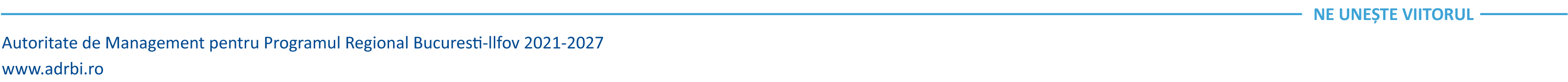 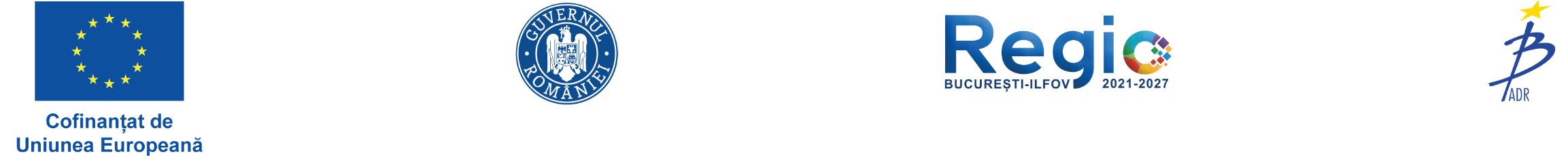 B. Activități conexe activității de bază:
Activități specifice internaționalizării, extinderii piețelor de vânzare, a gamei de produse și servicii oferite de tipul (enumerarea nu este exhaustivă), inclusiv activități de marketing generate de participarea solicitantului de finanțare, în calitate de expozant, la nivel național și/sau extern, în afara României, la târguri, expoziții:
achiziție servicii pentru realizarea analizei piețelor internaționale cu potențial și selectarea piețelor țintă;
achiziție servicii pentru realizarea strategiei de export pentru piețe externe;
achiziție servicii de inovare pentru crearea unor produse inovatoare pentru intrarea pe piețe internaționale (justificarea necesității achiziției trebuie să reiasă dintr-o analiza a piețelor țintă sau din strategia de export); 
achiziție servicii pentru realizare design pentru ambalare și etichetare, în vederea intrării pe piețe internaționale (justificarea necesității achiziției trebuie să reiasă dintr-o analiza a piețelor țintă sau din strategia de export); 
achiziție servicii pentru realizarea brandului și promovare (justificarea necesității achiziției trebuie să reiasă dintr-o analiză a piețelor țintă sau din strategia de export); 
achiziție servicii pentru certificare și standarde de calitate (justificarea necesității achiziției trebuie să reiasă dintr-o analiza a piețelor țintă sau din strategia de export); 
achiziție servicii de promovare pe piețe externe; 
achiziție servicii de participare la misiuni economice internaționale, târguri, expoziții, etc.; 
2. Activități de formare profesională specifică pentru angajații din cadrul microîntreprinderii, care vor fi implicați în operarea noilor tehnologii/ echipamente achiziționate prin proiect;
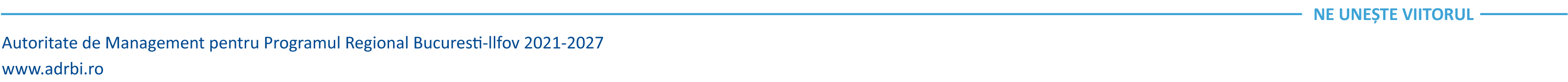 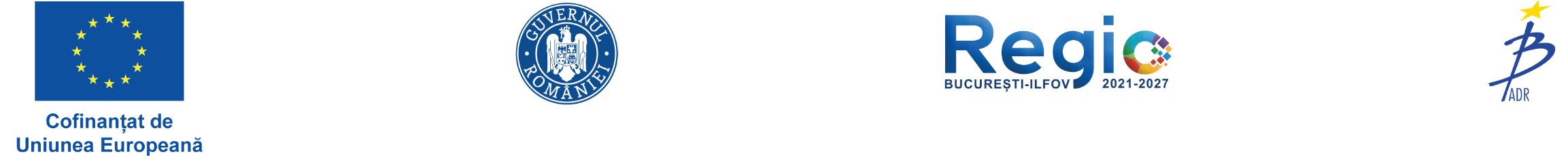 3. Activități de cooperare interregională, transfrontalieră și transnațională, de tipul:
activități de întărire a cooperării între microîntreprinderi și asociații de afaceri, universități, organizații de cercetare;
activități de sprijinire a microîntreprinderilor pentru participare în rețele (clustere, centre de afaceri inovative, etc.);
participarea microîntreprinderilor la platforme S3 etc.
4. Activități de proiectare și consultanță pentru elaborarea cererii de finanțare, a planului de afaceri și anexelor acestora;
5. Activități privind managementul implementării proiectului;
6. Activități privind auditul financiar al proiectului și expertiză contabilă;
7. Activități obligatorii de comunicare și vizibilitate aferente proiectului.
ATENȚIE!
Nu sunt eligibile proiectele care includ doar activitățile enumerate la punctul B. 
Cheltuielile eligibile sunt cele aferente devizului general, la care se adaugă un capitol pentru cheltuieli specifice apelului de proiecte.
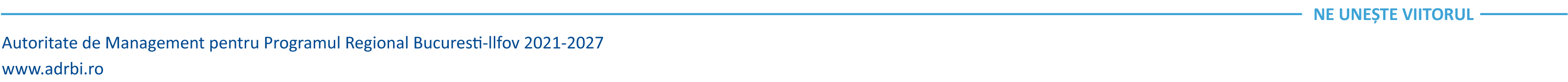 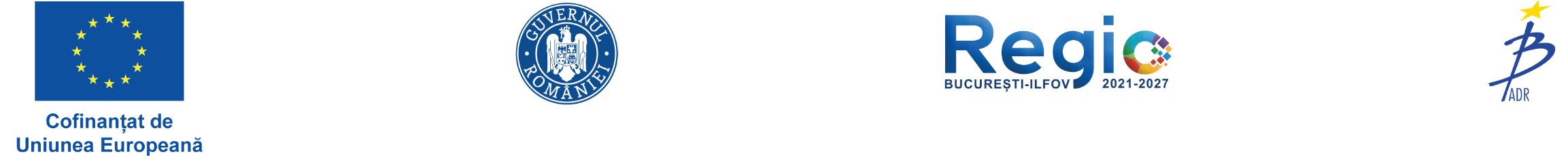 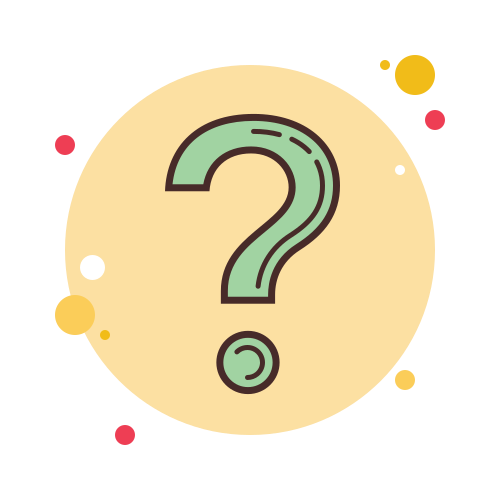 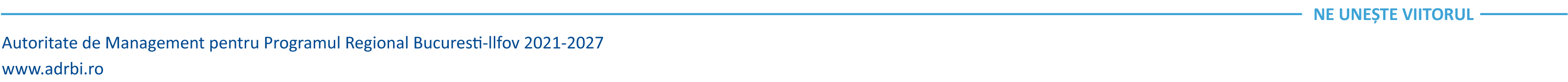 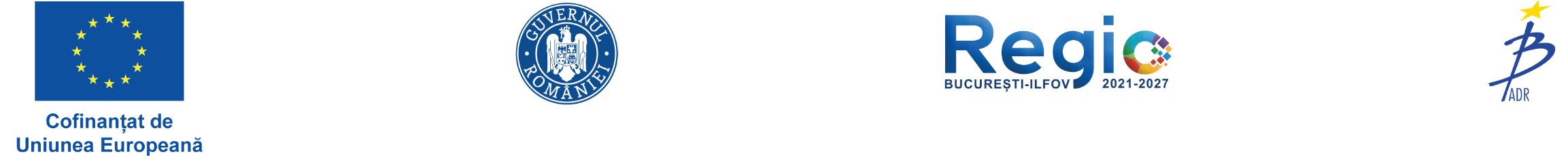 CRITERII DE ELIGIBILITATE
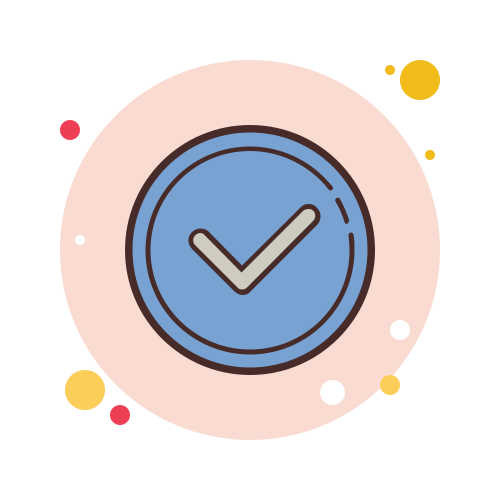 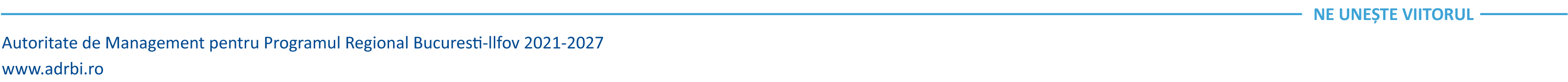 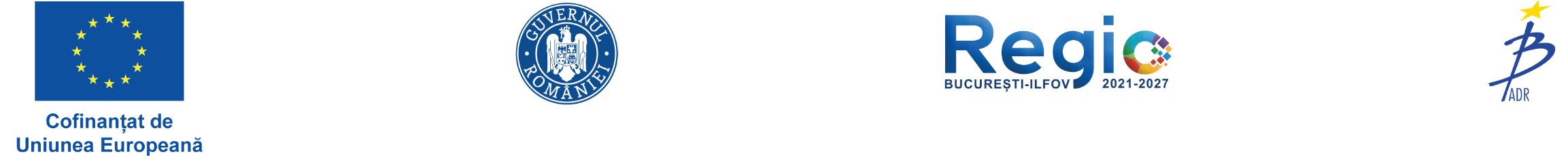 ELIGIBILITATEA SOLICITANȚILOR

1. Forma de constituire a solicitantului;
2. Solicitantul, precum și reprezentantul legal al acestuia, care își exercită atribuțiile de drept îndeplinesc criteriile de eligibilitate) prezentate în Declarația Unică și nu se încadrează în situațiile de excludere (la momentul depunerii cererii de finanțare și în etapa contractuală);
3. Solicitantul deține la depunerea cererii de finanțare sau declară că va deține înainte de semnarea contractului drepturi reale sau de folosință asupra imobilului, obiect al proiectului;
4. Solicitantul dispune de resursele și mecanismele financiare necesare pentru a acoperi costurile de implementare, funcționare și întreținere aferente proiectului depus, în vederea asigurării sustenabilității financiare a acestora
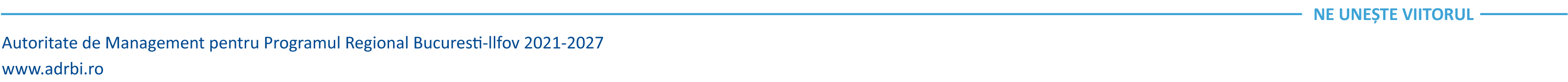 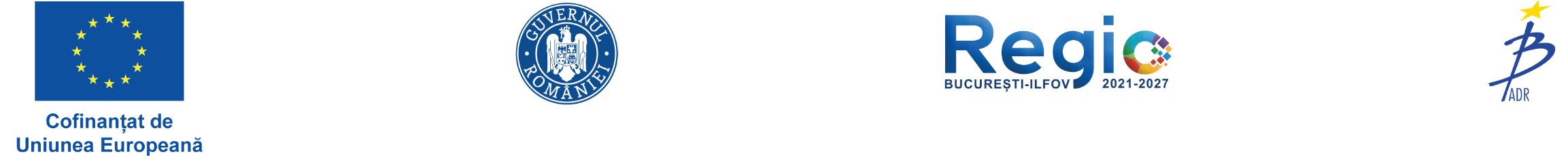 ELIGIBILITATEA SOLICITANȚILOR

5. Solicitantul a desfășurat activitate pe o perioadă corespunzătoare cel puțin unui an fiscal integral, nu a avut activitatea suspendată temporar oricând în anul curent depunerii cererii de finanțare și în anul fiscal anterior;
6. Autorizarea codului CAEN eligibil, vizat de investiție, la locația de implementare a proiectului, cel mai târziu la finalul etapei de implementare;
7. Contribuția minimă  a solicitantului la valoarea eligibilă a proiectului este de minimum 10%.
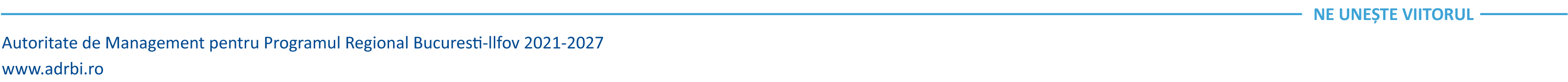 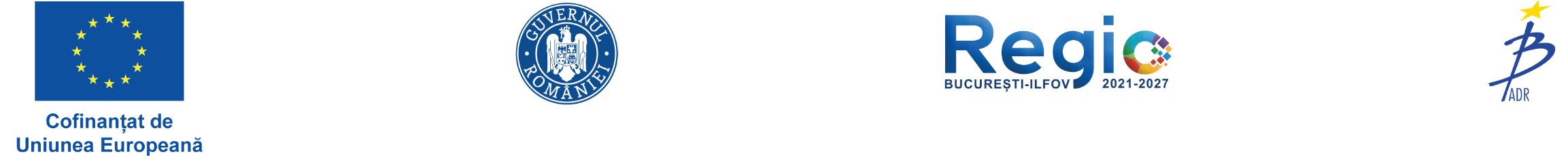 ELIGIBILITATEA PROIECTULUI ȘI A ACTIVITĂȚILOR

1. Încadrarea proiectului şi a activităților sale în acțiunile sprijinite în cadrul Obiectivului Specific 1.3;
2. Valoarea activității de bază sau pachetului de activități de bază (activitățile 1-3 de mai sus) reprezintă minim 50% din bugetul eligibil al proiectului.
3. Proiectul propus spre finanțare nu are demarate procedurile de achiziții și/sau lucrările de execuție înainte de data depunerii cererii de finanțare, cu excepția procedurilor aferente consultanței pentru scrierea proiectului, managementului de proiect și pentru întocmirea Raportului de expertiză contabilă (dacă e cazul).
4. Proiectul propus nu a mai beneficiat de finanțare publică în ultimii 5 ani, pentru același tip de activități realizate asupra aceleiași infrastructuri/aceluiași segment de infrastructură și nu beneficiază în prezent parțial sau în totalitate de fonduri publice din alte surse de finanțare, altele decât cele ale solicitantului.
5. Proiectul propus spre finanțare nu face în mod direct obiectul unui aviz motivat al Comisiei cu privire la o încălcare în temeiul articolului 258 din TFUE, care pune în pericol legalitatea și regularitatea cheltuielilor sau desfășurarea operațiunilor.
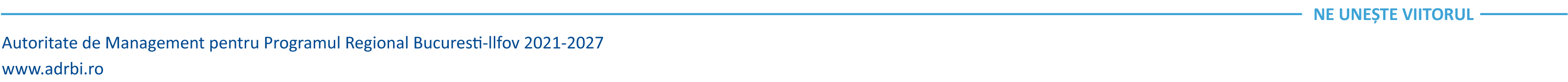 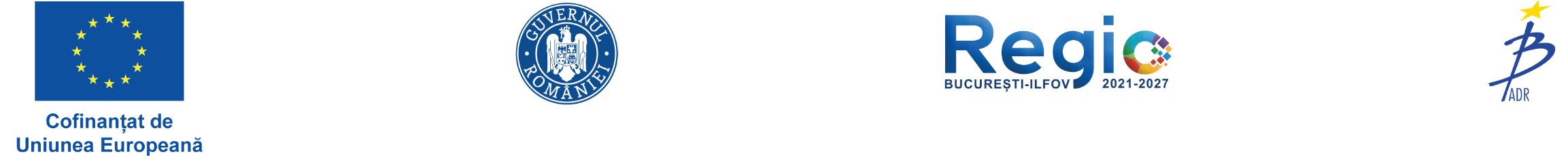 ELIGIBILITATEA PROIECTULUI ȘI A ACTIVITĂȚILOR

6. Perioada de implementare a activităților proiectului nu depășește 12/24 luni și se încadrează în termenul de 31.12.2029. 
7. Valoarea finanțării nerambursabile a proiectului se încadrează în limitele minime (25.000 euro) și maxime (200.000 euro) calculate la cursul InforEuro din luna anterioară lansării ghidului solicitantului.
8. Respectarea valorii ajutorului de minimis solicitat nu depășește plafonul de minimis 300.000 euro, ținând cont de regula de cumul a ajutoarelor aplicabilă întreprinderii unice.
9. Asigurarea caracterului durabil al investiției, în conformitate cu art. 65 din Regulamentul Parlamentului European şi al Consiliului nr. 1060/2021.
10. Proiectul respectă principiile privind dezvoltarea durabilă, egalitatea de șanse, gen, nediscriminarea si accesibilitatea pentru persoanele cu dizabilități.
11. Amplasamentul proiectului este în Regiunea București-Ilfov și este adecvat desfășurării activității.
12. Proiectul include măsuri de comunicare și vizibilitate, în conformitate cu prevederile legale și procedurale în vigoare.
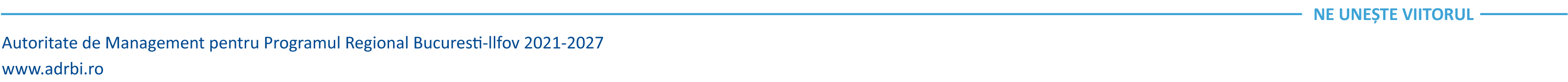 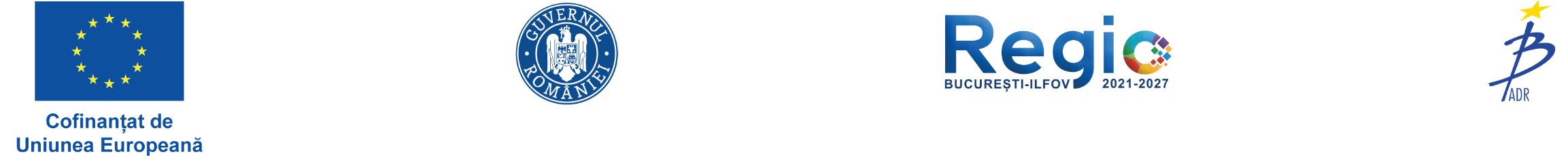 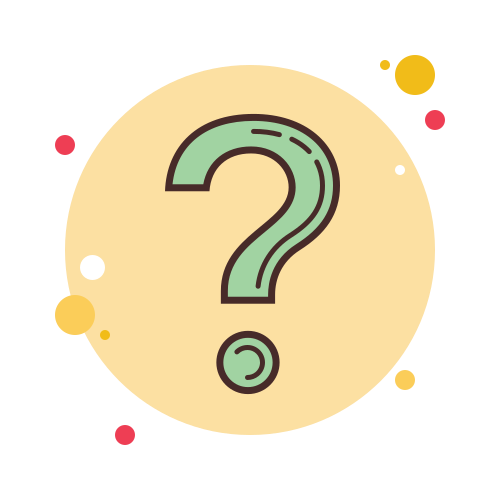 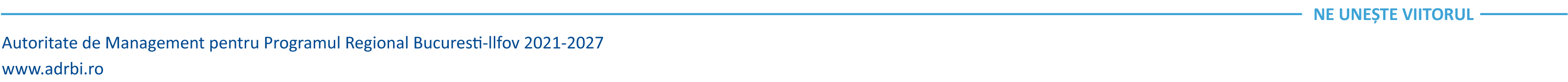 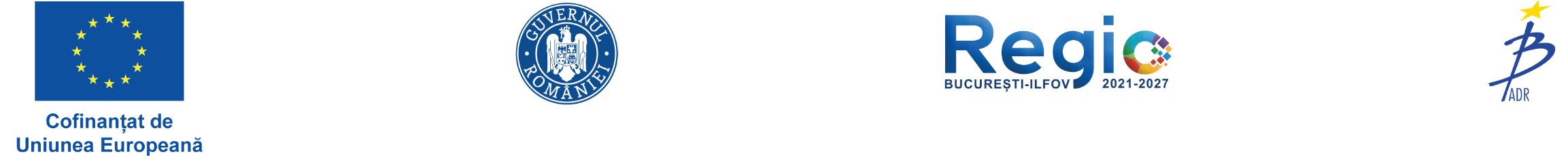 CRITERII DE EVALUARE TEHNICĂ ȘI FINANCIARĂ
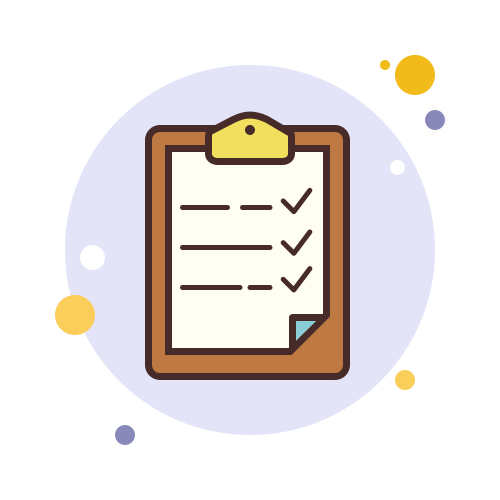 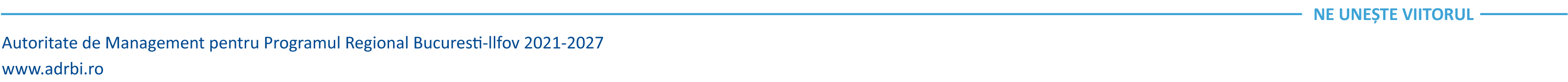 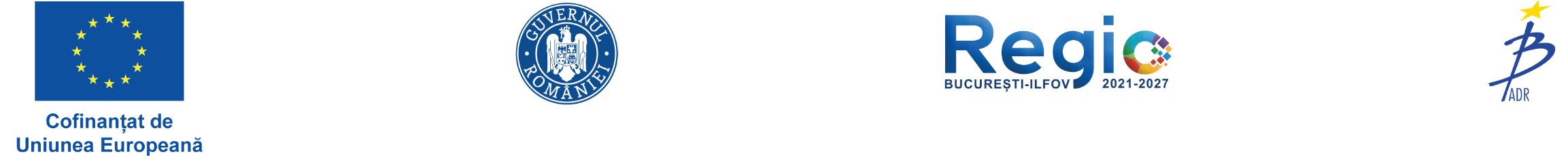 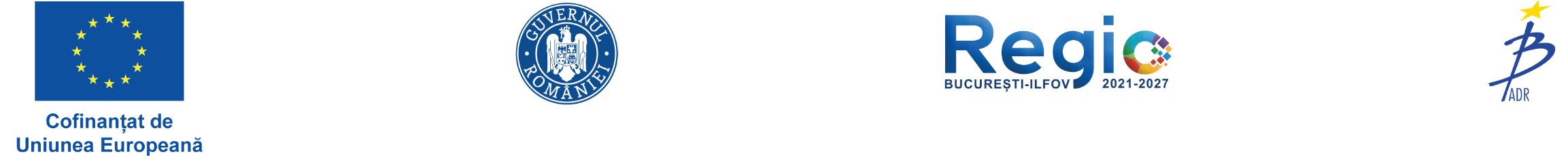 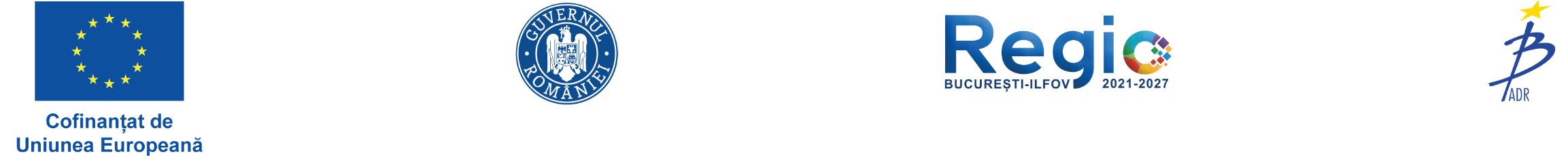 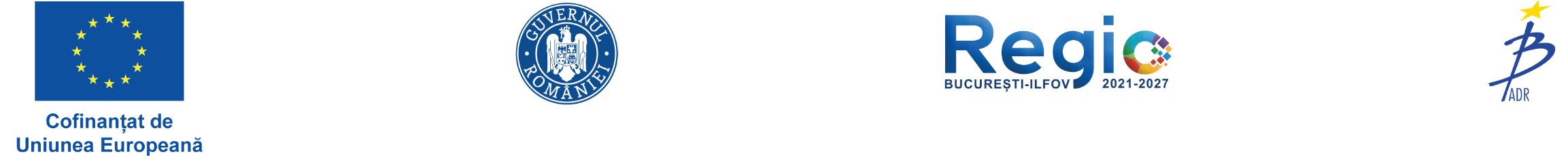 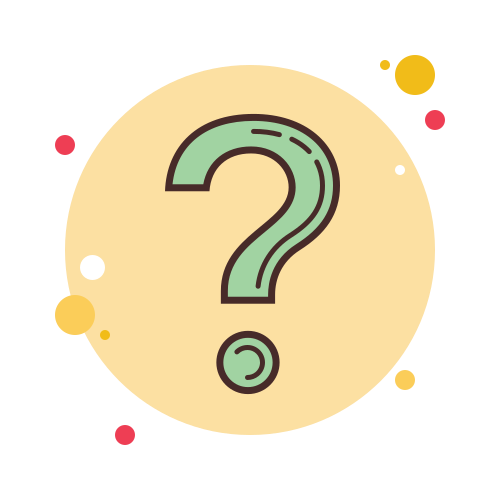 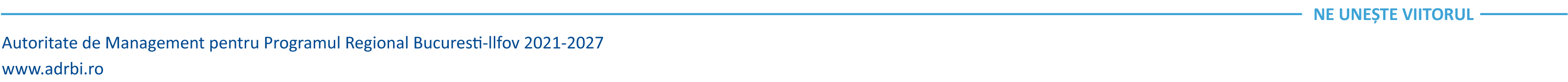 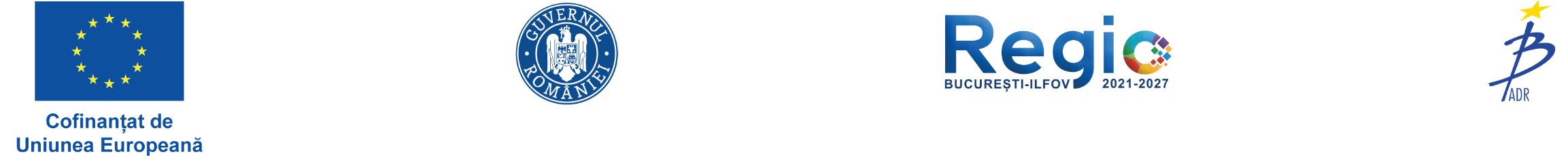 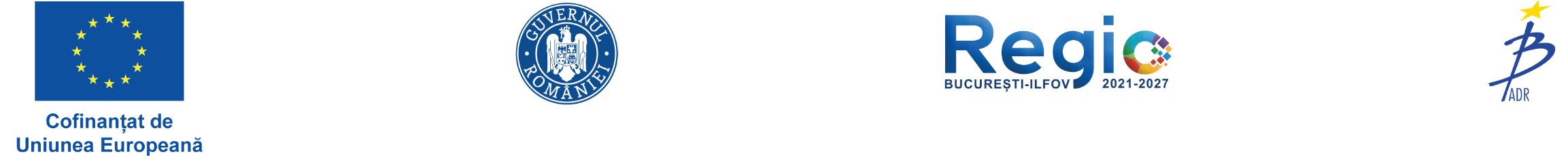 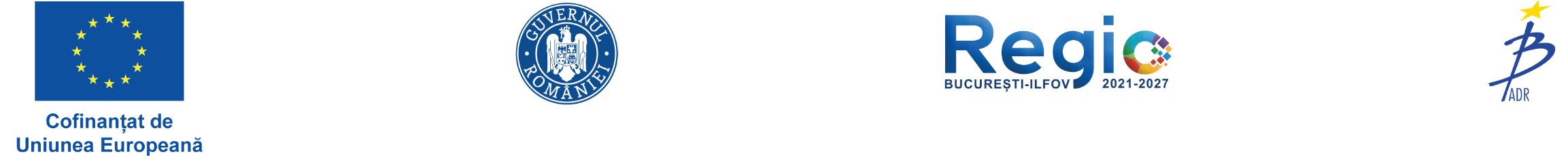 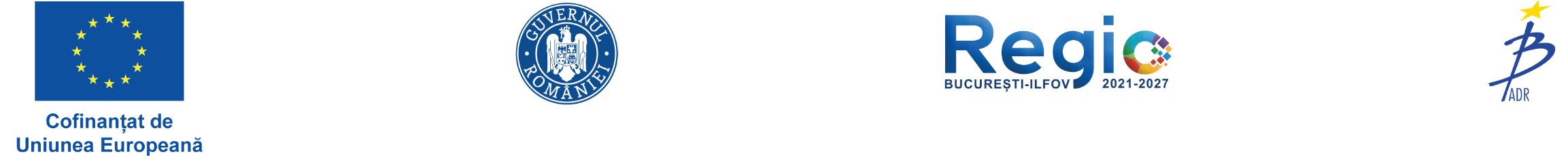 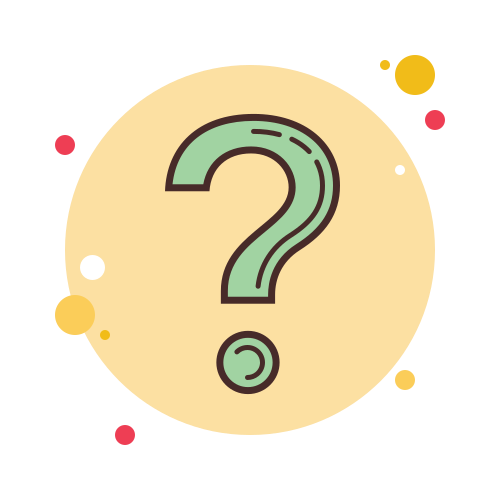 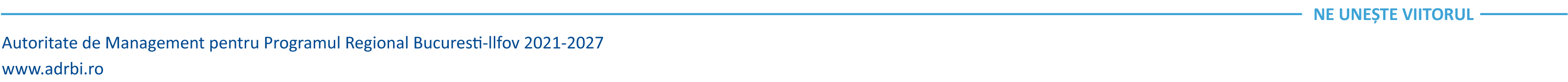 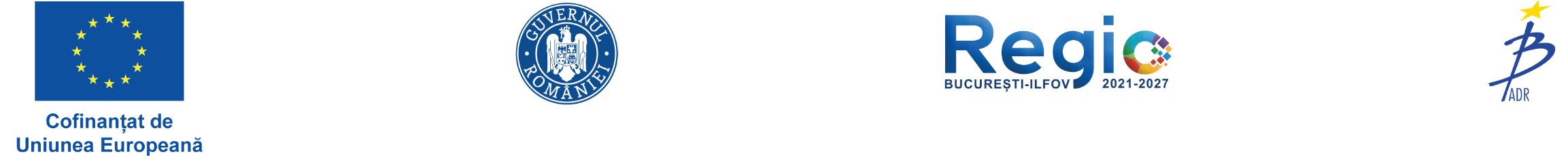 VĂ MULȚUMIM

Autoritatea de Management pentru PROGRAMUL REGIONAL BUCUREȘTI-ILFOV 2021-2027
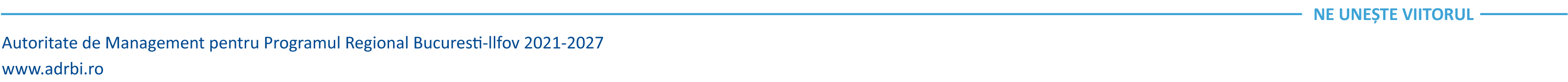